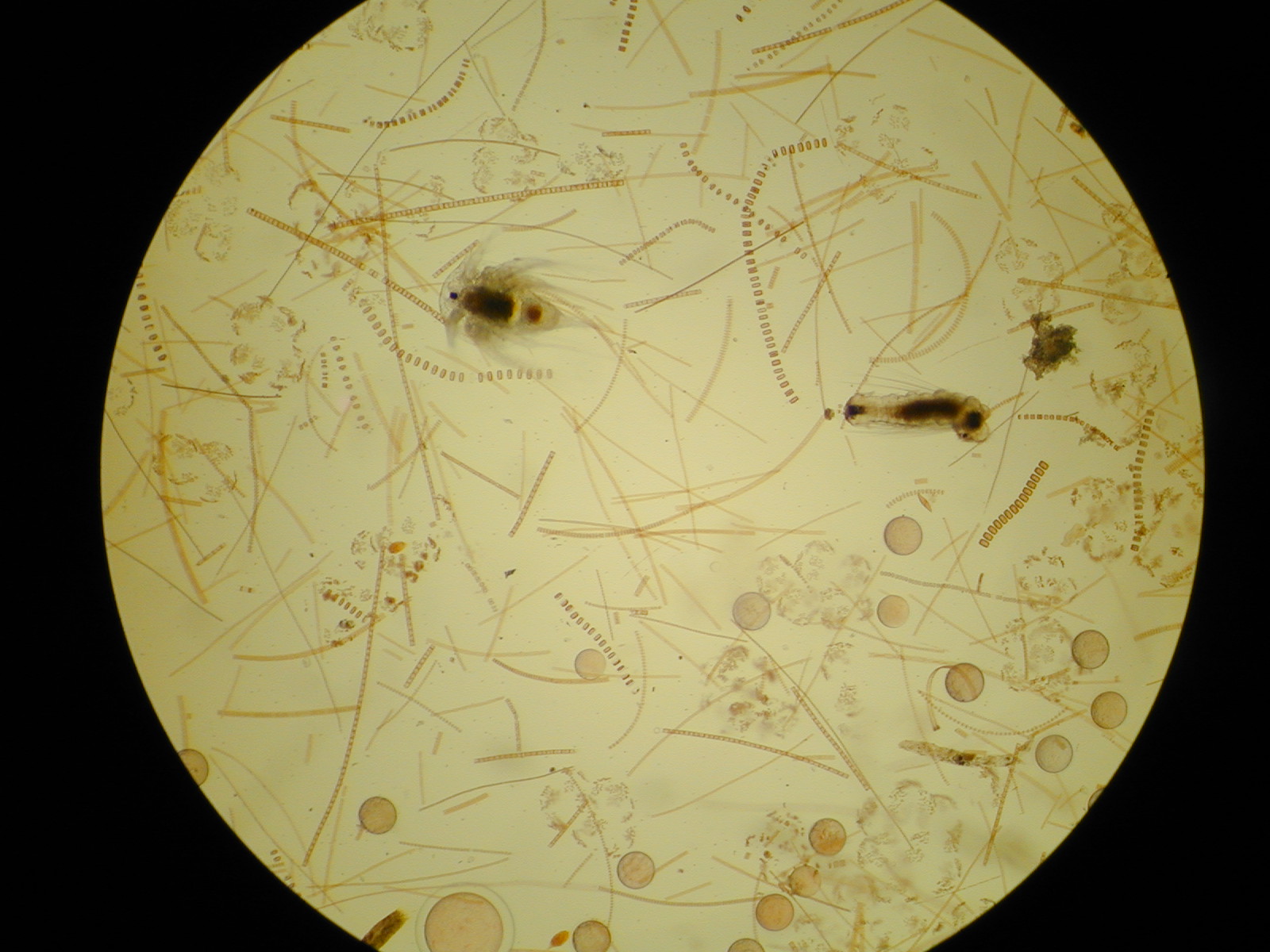 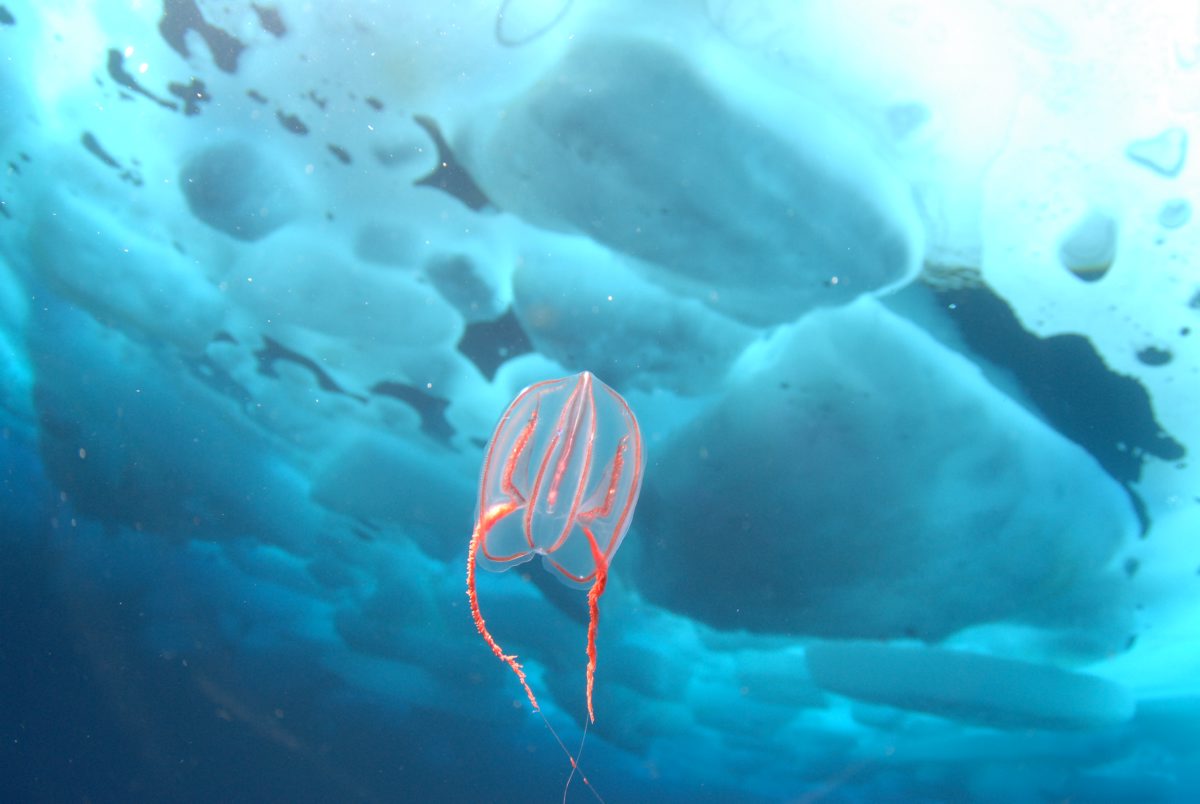 b
a
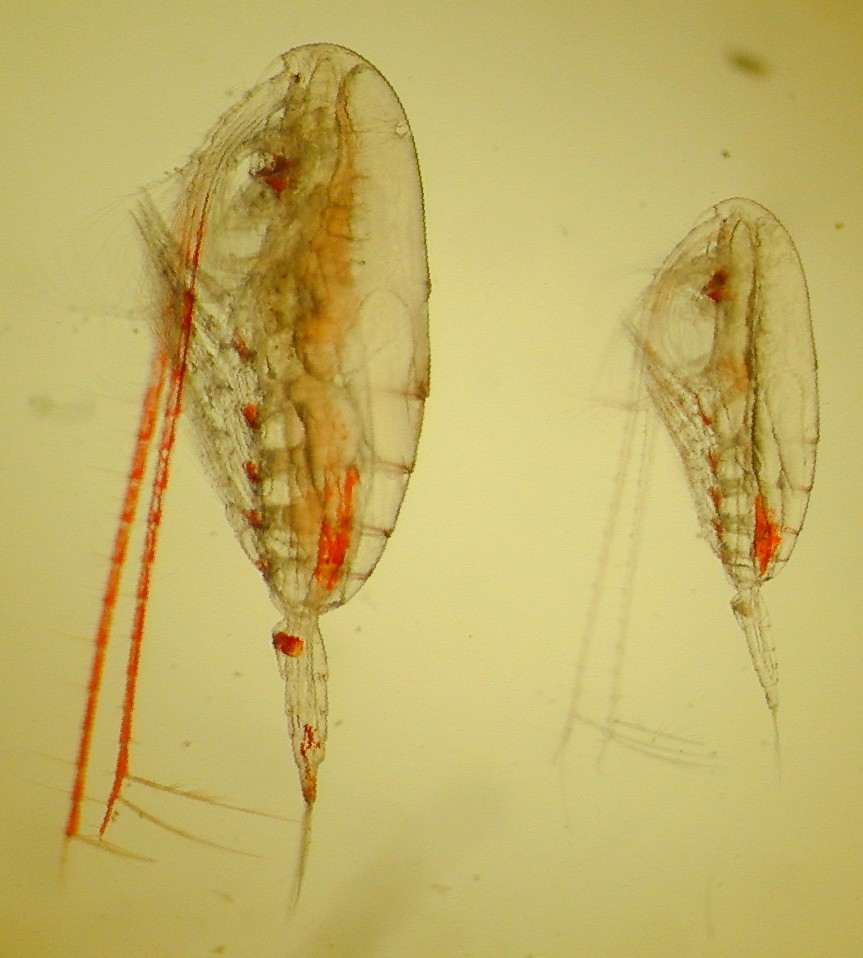 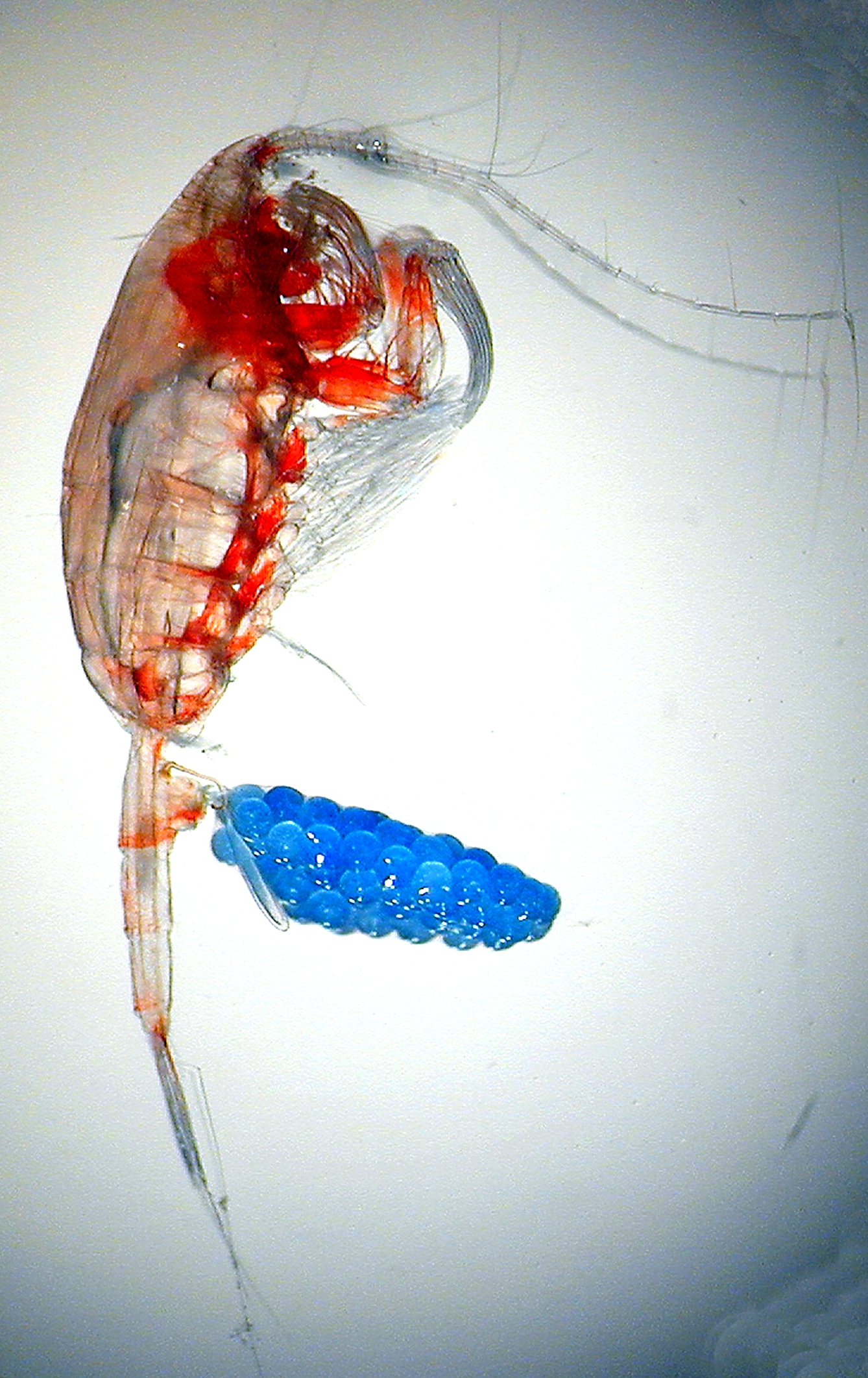 d
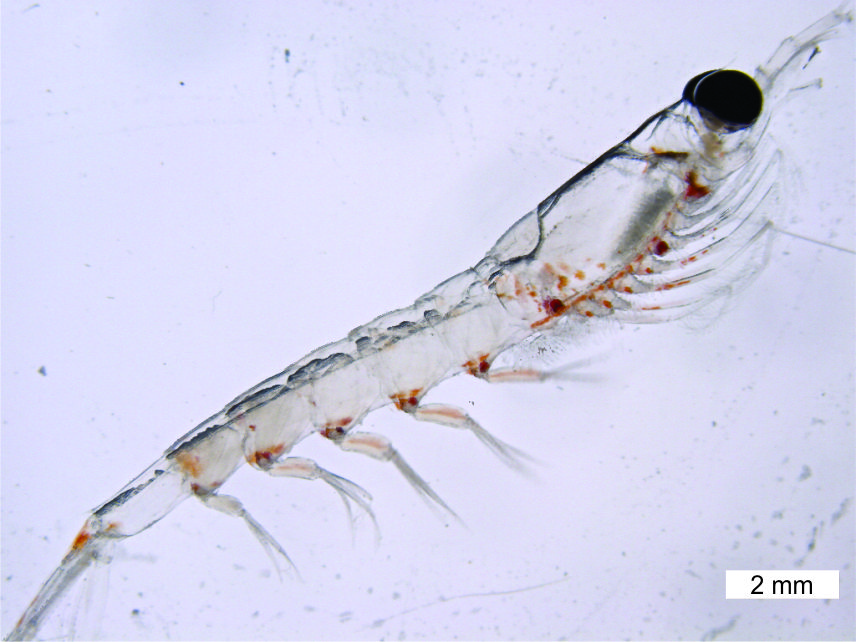 c
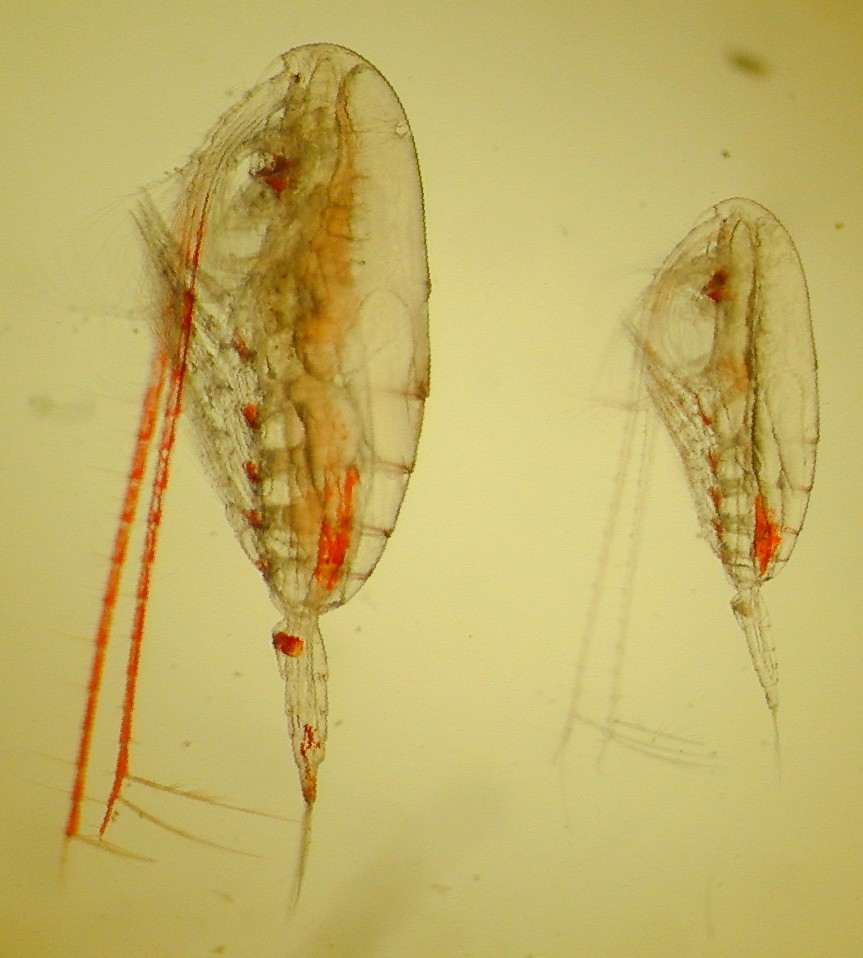 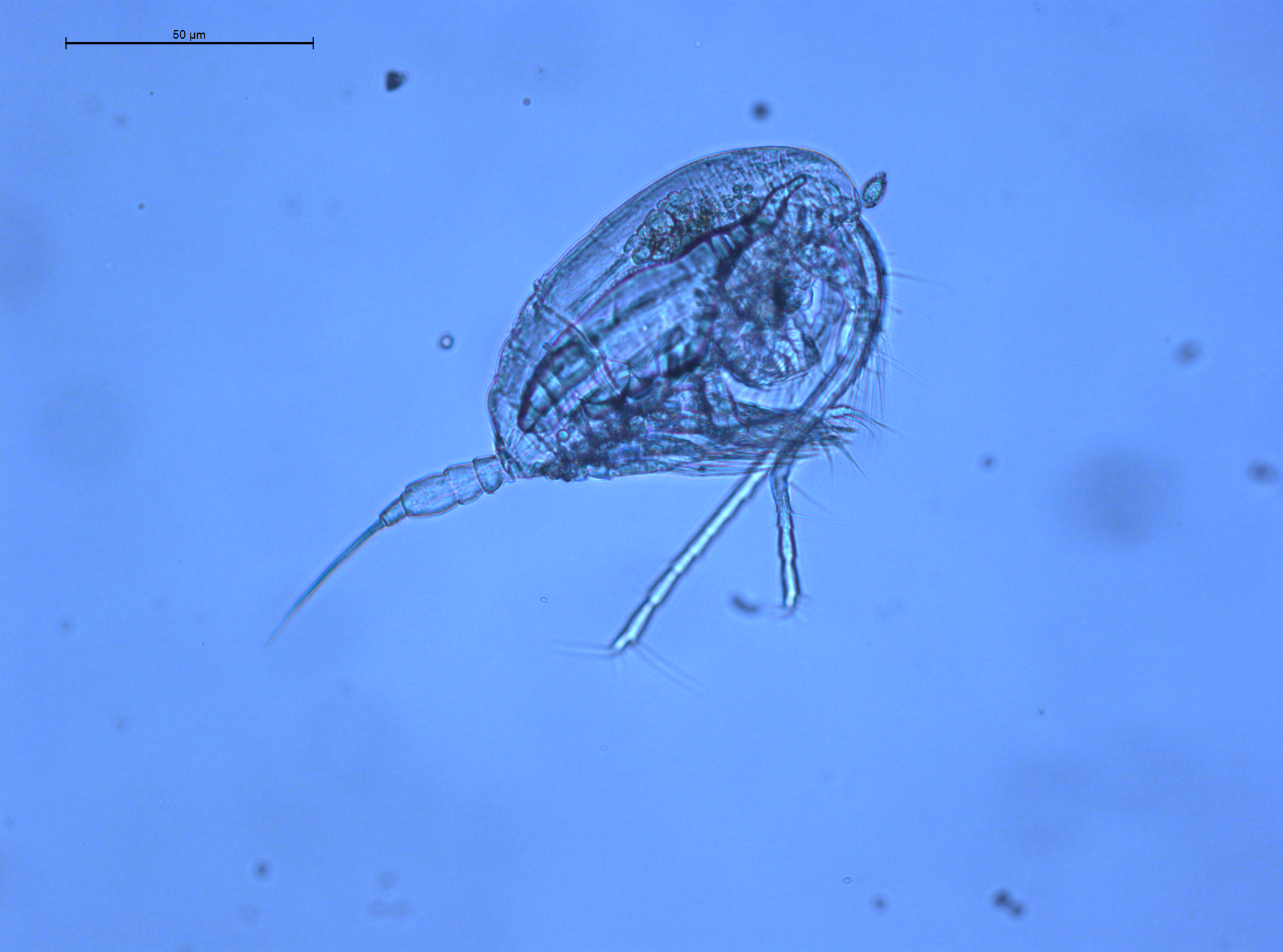 f
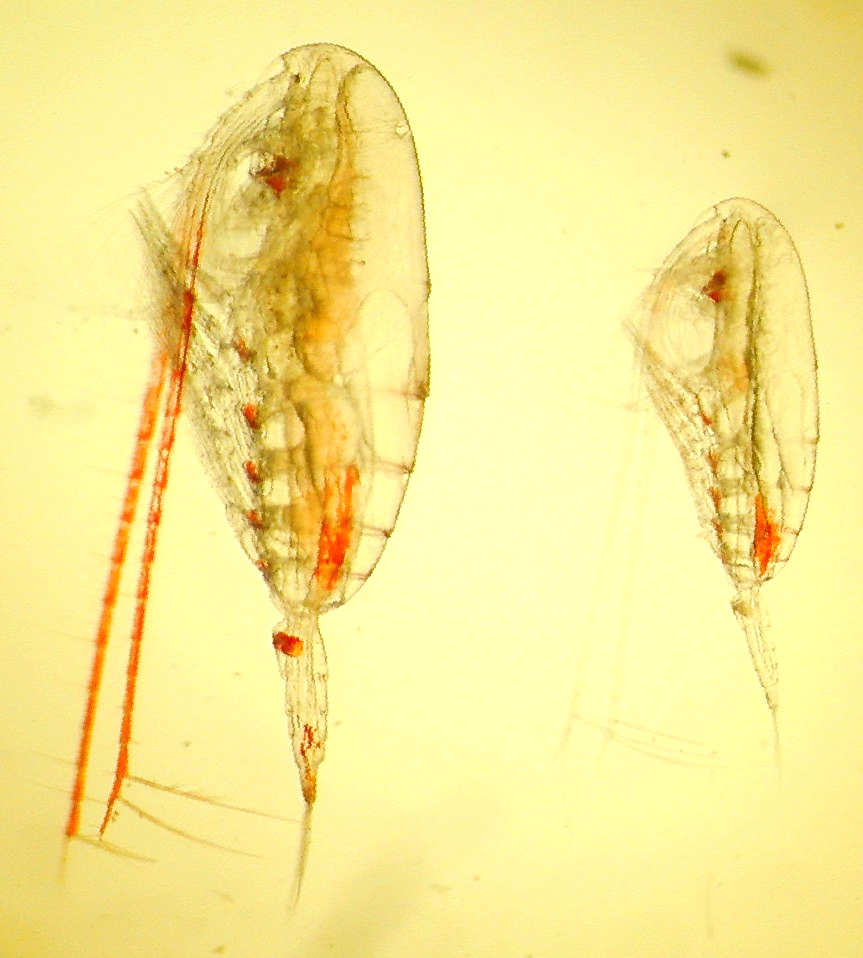 e
f
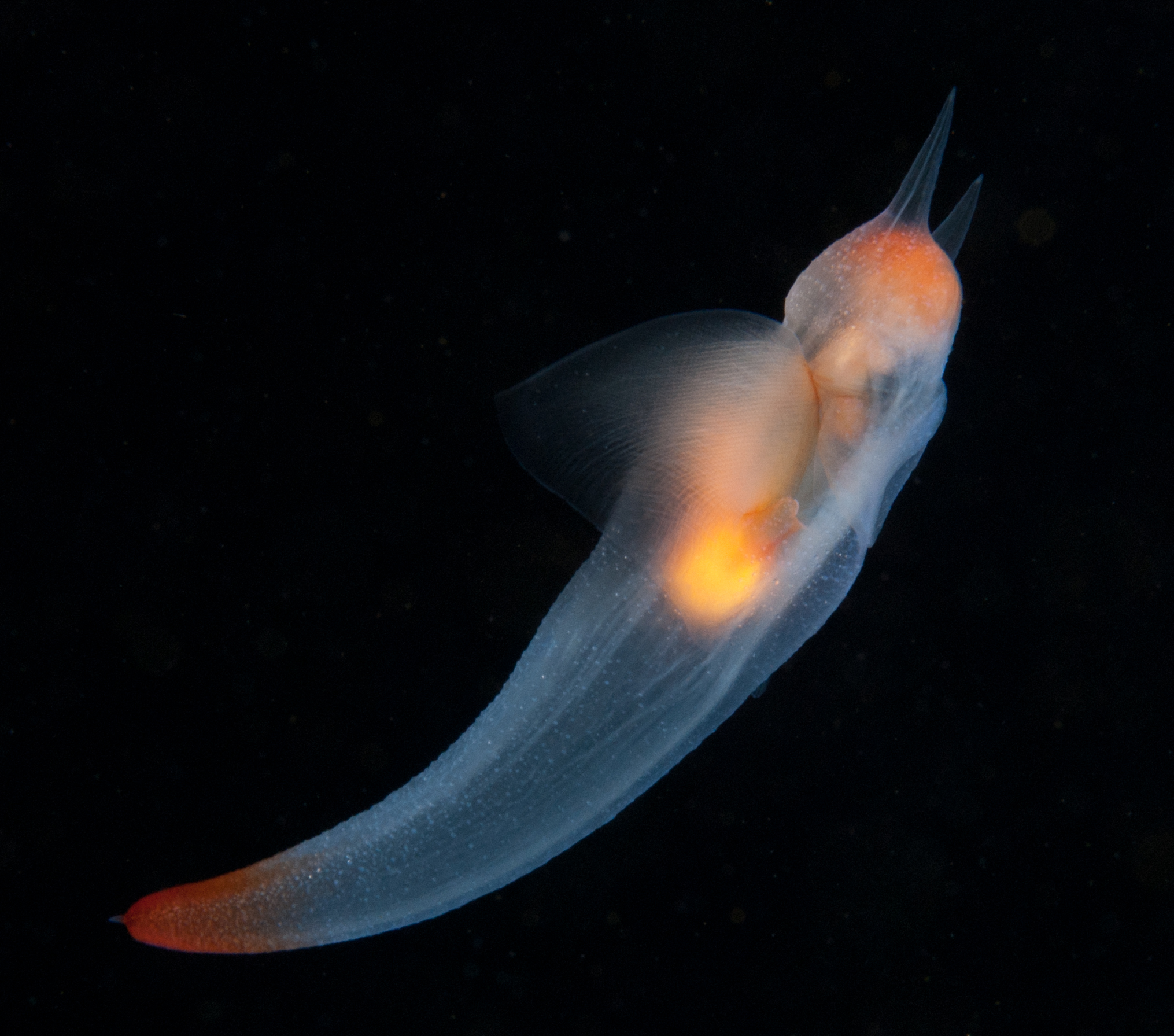 h
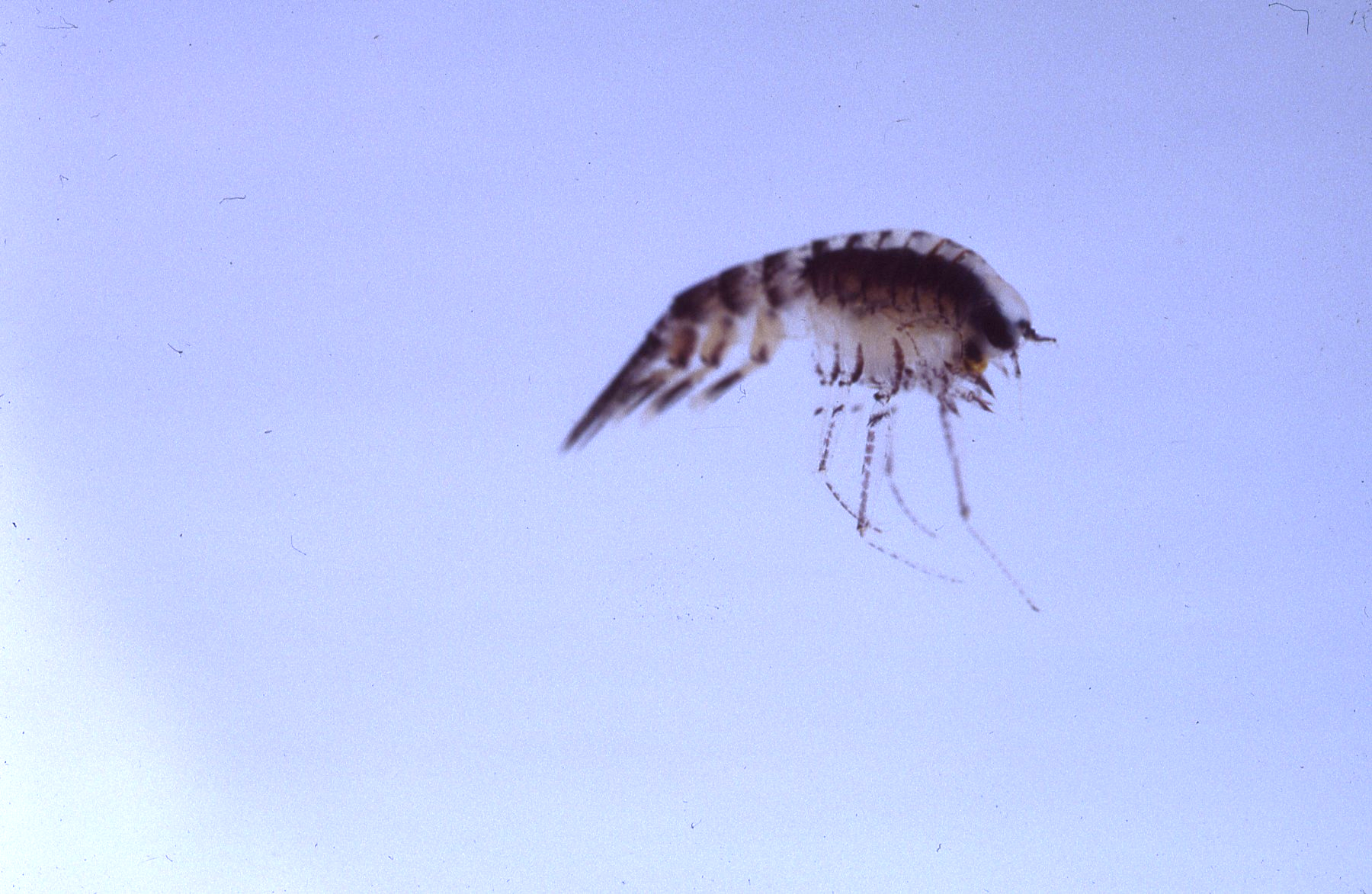 g